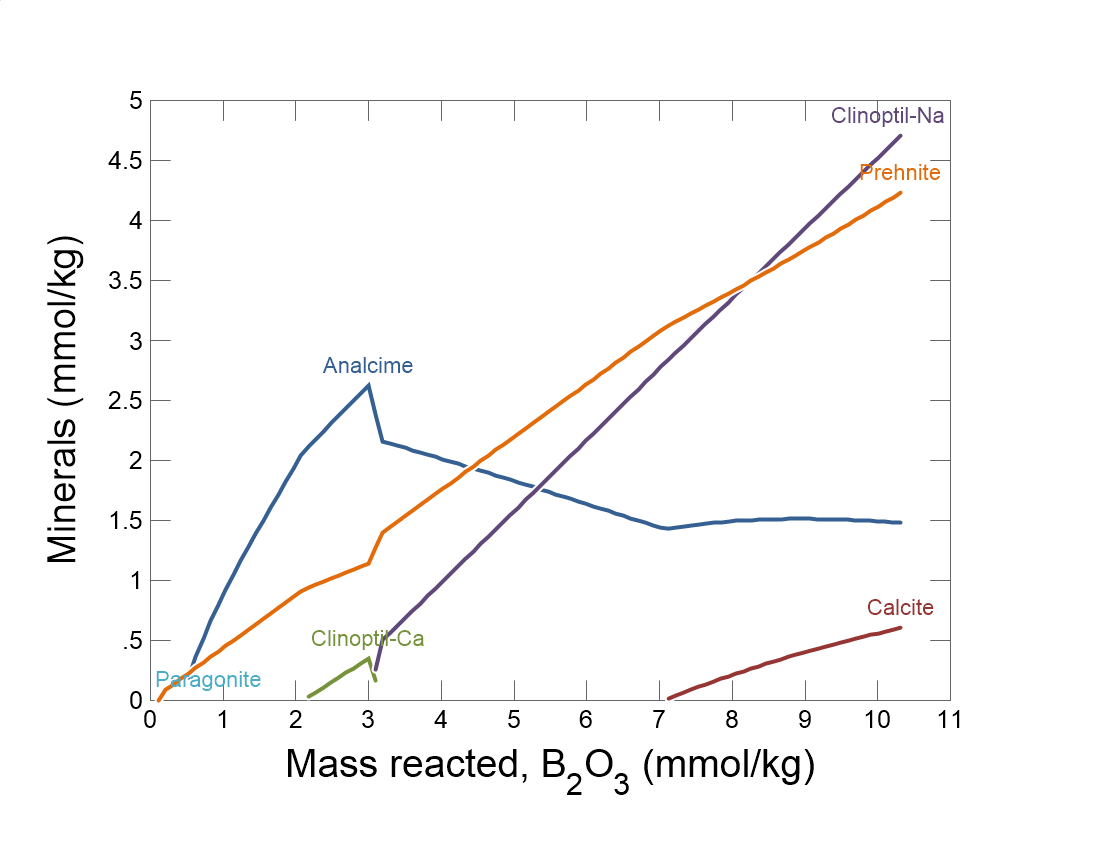 Set the composition of the initial fluid on the Basis pane.
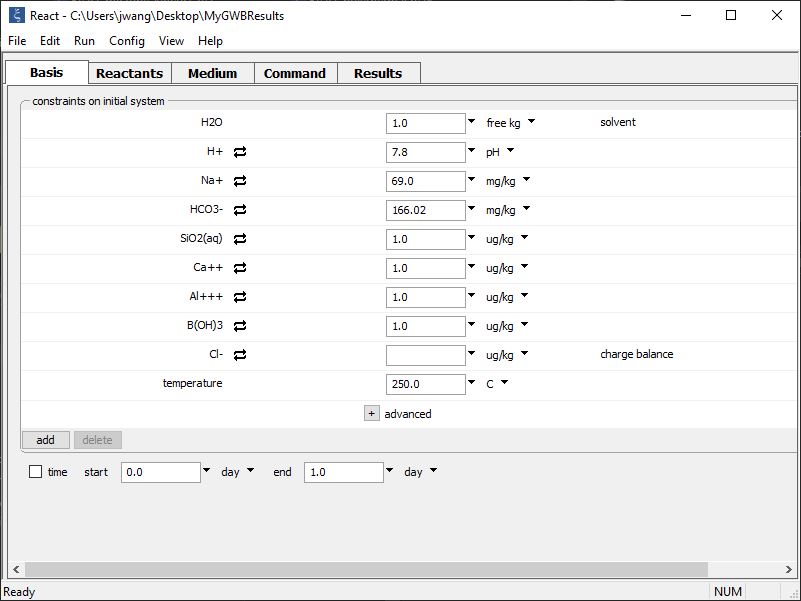 pH 7.8 Na-HCO3 water
250 °C
Set the oxide composition of the glass on the Reactants pane.
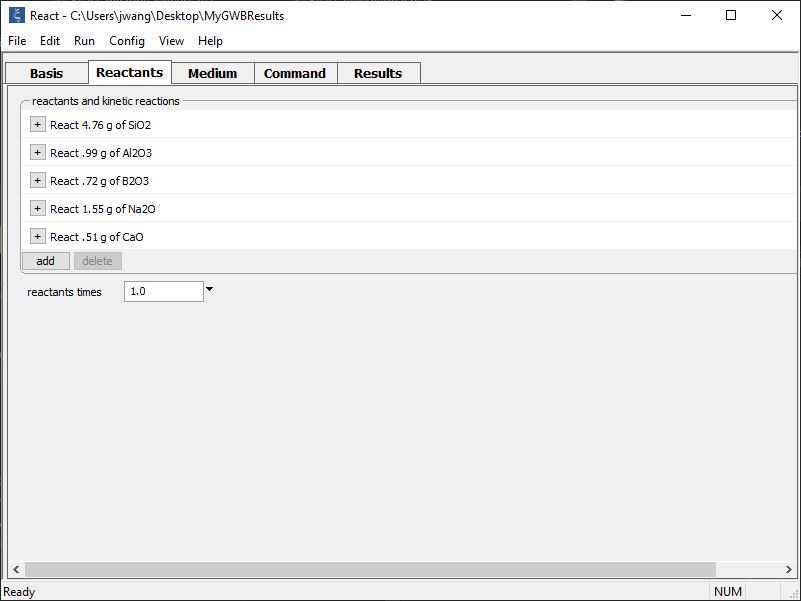 In our model, the glass dissolves completely into solution, then some secondary minerals precipitate as an altered layer.
add → Simple → Oxide… SiO2
The oxides alter the composition of the system, but they have no thermodynamic stability.
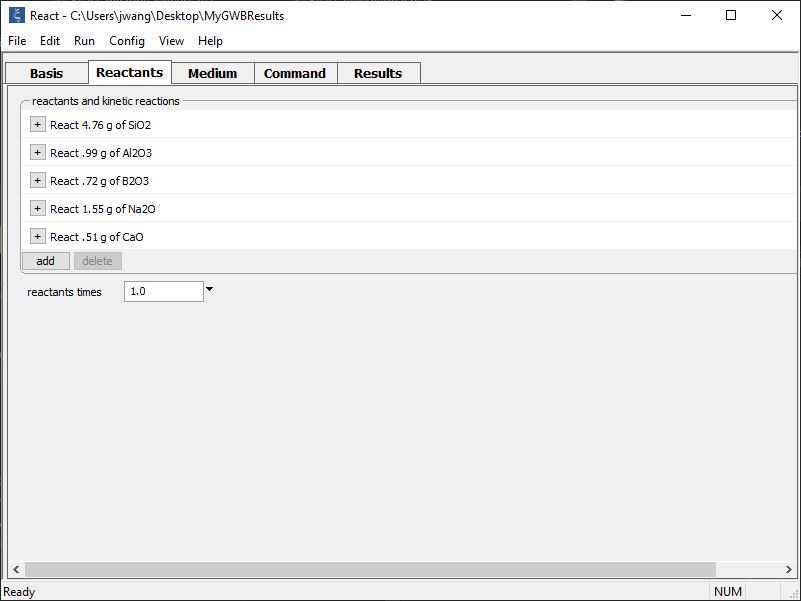 Suppress minerals that are unlikely to form. Here, we suppress framework silicates, such as feldspars and quartz.
Config → Suppress…
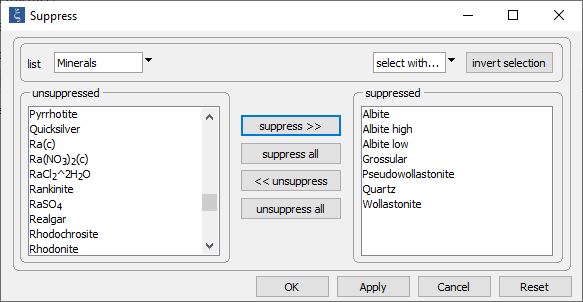 Run → Go 
begins the calculation
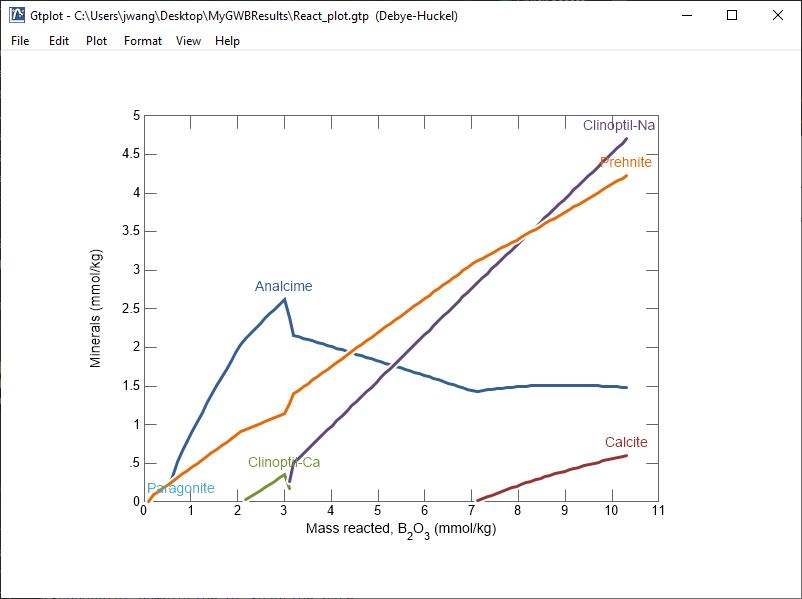 We assume that boron behaves as a conservative element, so its concentration in solution provides a measure of the amount of glass dissolved.
As the glass dissolves, secondary minerals form an altered layer.